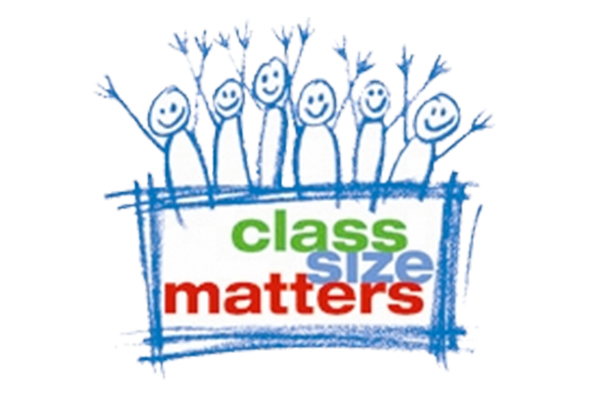 Class Size Reduction in our schools: Why next year will be our best opportunity to lower class size
Class Size Matters Presentation to CPAC
5/6/21
https://tinyurl.com/CPACclasssize
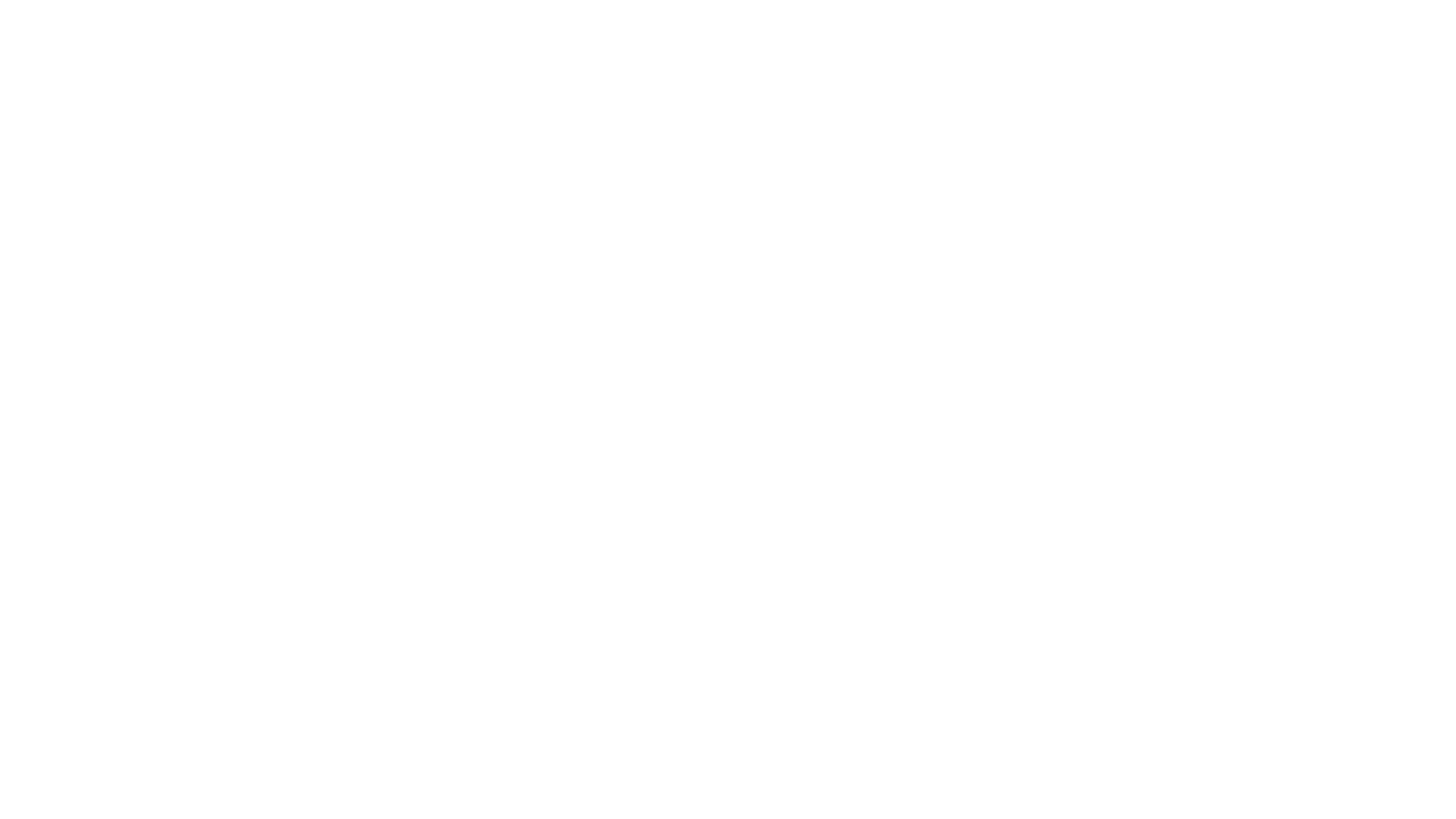 City Council proposal to fund class size reduction starting next year
City Council has proposed $250M be allocated in next year’s DOE budget to hire about  2,500 more teachers to lower class size, targeted towards struggling schools with especially vulnerable students

This  could lower class size in as many as 10,000 classrooms – as adding a new teacher lowers class size for all the other students in a school in the same grade or subject
Research shows smaller classes provide important benefits, esp. to kids of color & those economically disadvantaged
Smaller classes lead to better grades and test scores, stronger student engagement, fewer disciplinary referrals, and higher graduation rates, especially for students who need help the most.
Class size reduction is one of only a handful of reforms shown through rigorous research to narrow the achievement /opportunity gap between economic and racial groups.

Economists estimate that smaller classes yields economic benefits twice the costs; the benefits are especially large for low-income students and children of color. 
Class size reduction in NYC would also likely lead to substantial cost savings in terms of fewer special education referrals and less teacher attrition rates as well.
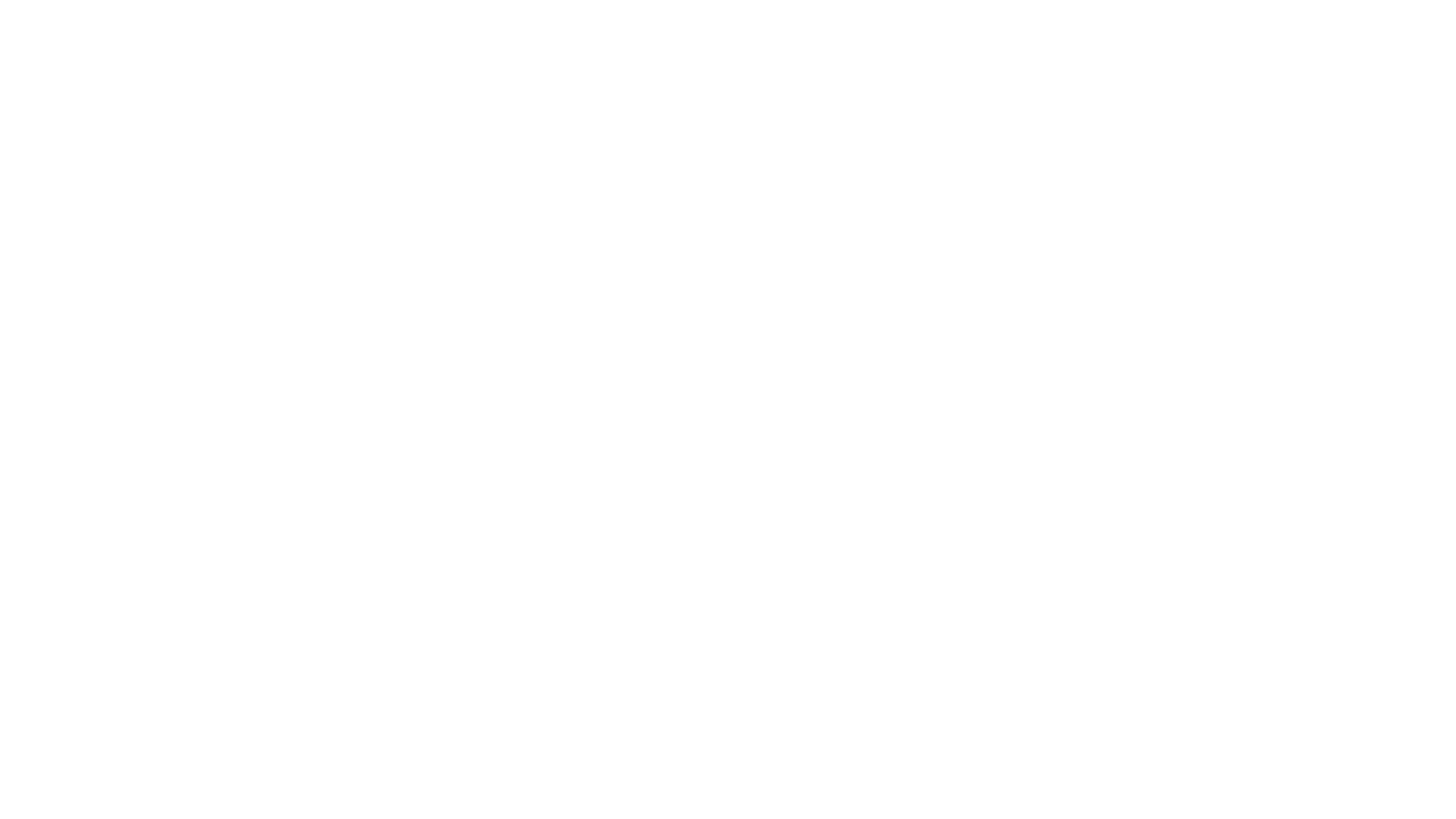 NY state’s highest Court agreed in their decision in the CFE case that smaller classes were key.
The Court of Appeals in 2003 said that NYC class sizes were too large in all grades to provide students with their constitutional right to an adequate education.

“Plaintiffs presented measurable proof, credited by the trial court, that NYC schools have excessive class sizes, and that class size affects learning.” 

“Plaintiffs' evidence of the advantages of smaller class sizes supports the inference sufficiently to show a meaningful correlation between the large classes in City schools and the outputs…of poor academic achievement and high dropout rates.”
“[T]ens of thousands of students are placed in overcrowded classrooms …and provided with inadequate facilities and equipment. The number of children in these straits is large enough to represent a systemic failure.” 

(Campaign for Fiscal Equity, Inc., et al. v. State of New York, et al., 100 N.Y.2d 893, 911-12 (2003) (“CFE II”).
And yet class sizes have not diminished since the Court of Appeals issued their decision in 2003!  In fact, in the early grades they have significantly increased.
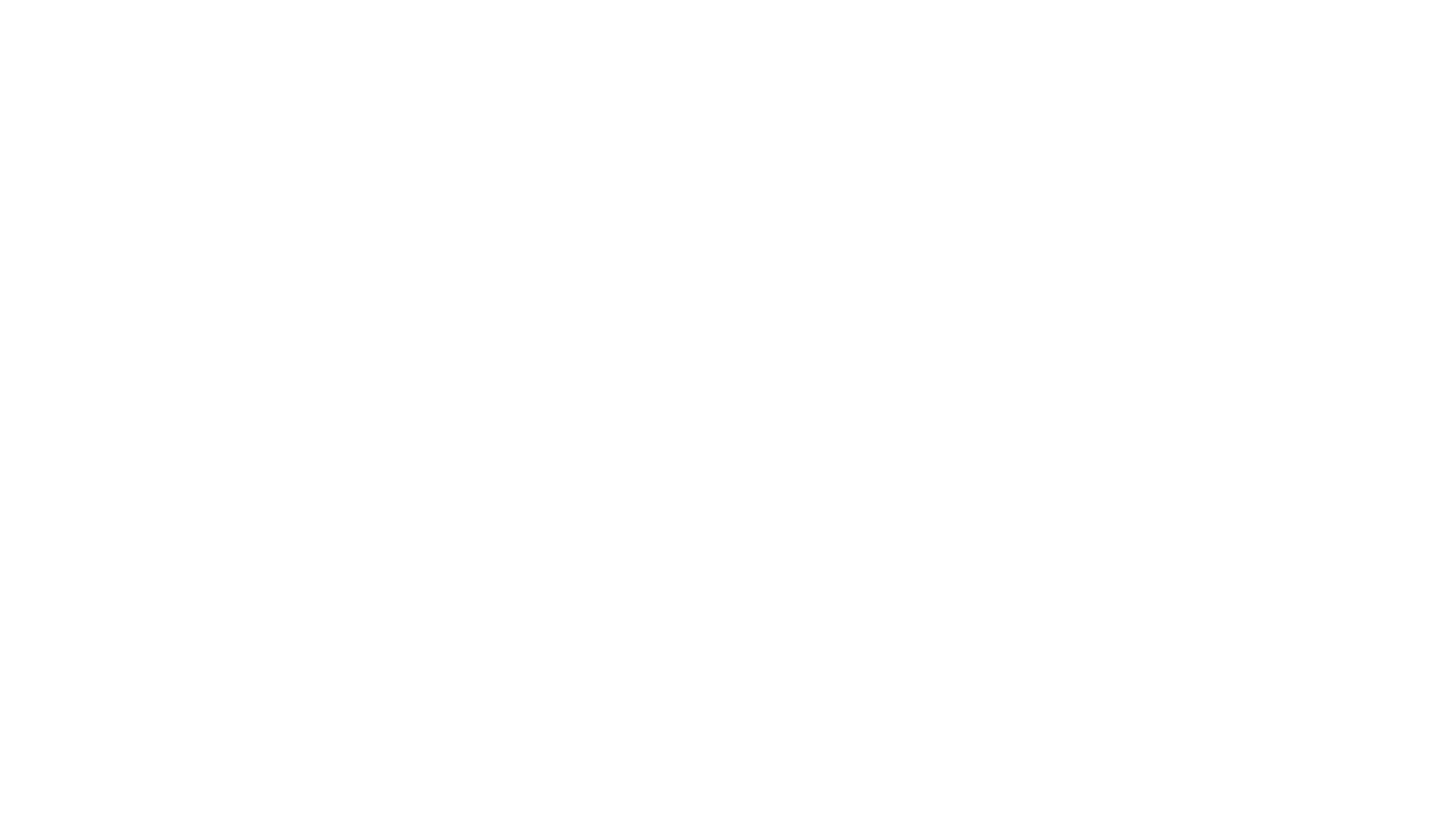 LT trend average class size in grades K-3 1998-2019
LT trend average class size in grades 4-81998-2019
The original state law passed to settle the CFE lawsuit in 2007 required NYC to lower class size
The Contracts for Excellence law included a requirement that NYC should implement a plan to lower class size in all grades. 

NYC submitted such a plan that was approved by the state in the fall of 2007.

But then the great recession hit, NYC slashed its own budget for schools, the state funding was cut short, and class sizes increased instead of decreased.

Class sizes are NOW LARGER than they in 2007 when the law was passed, particularly in the early grades.
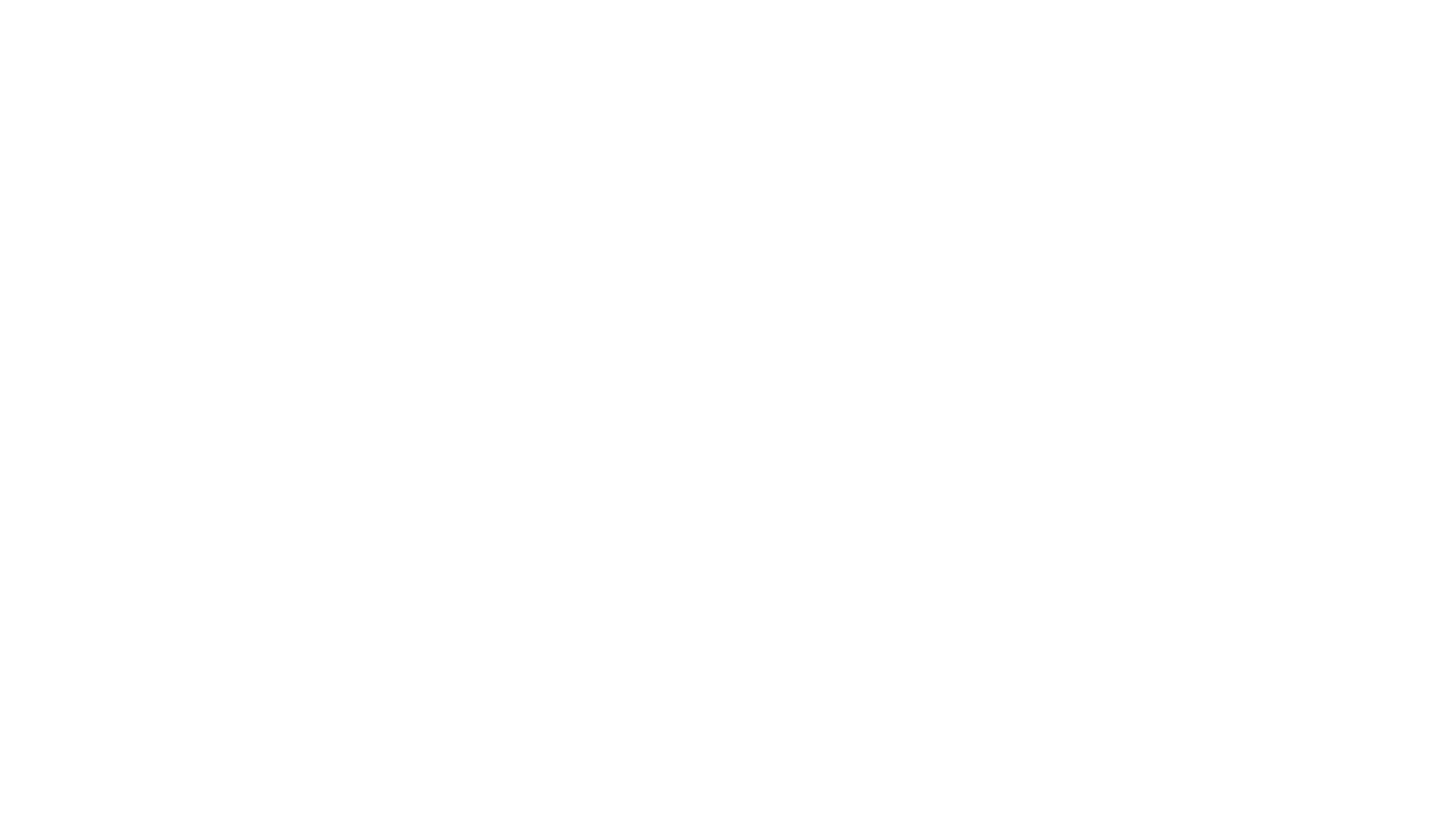 But even averages don’t tell the whole story…
More than 336,000 students – or about 1/3 of all students were in classes of 30 or more before the pandemic hit
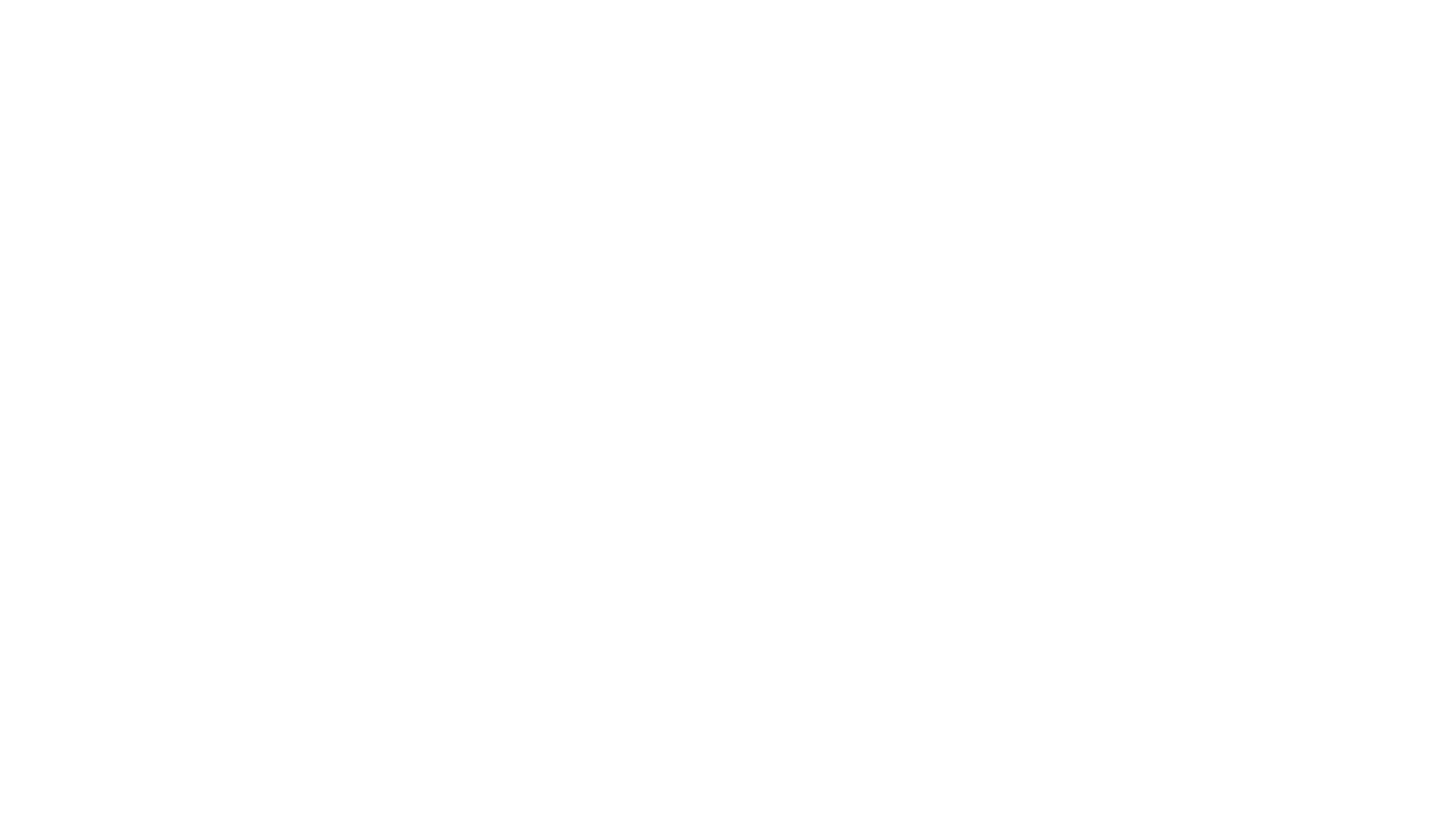 Next year represents a golden opportunity to begin to lower class size; why?
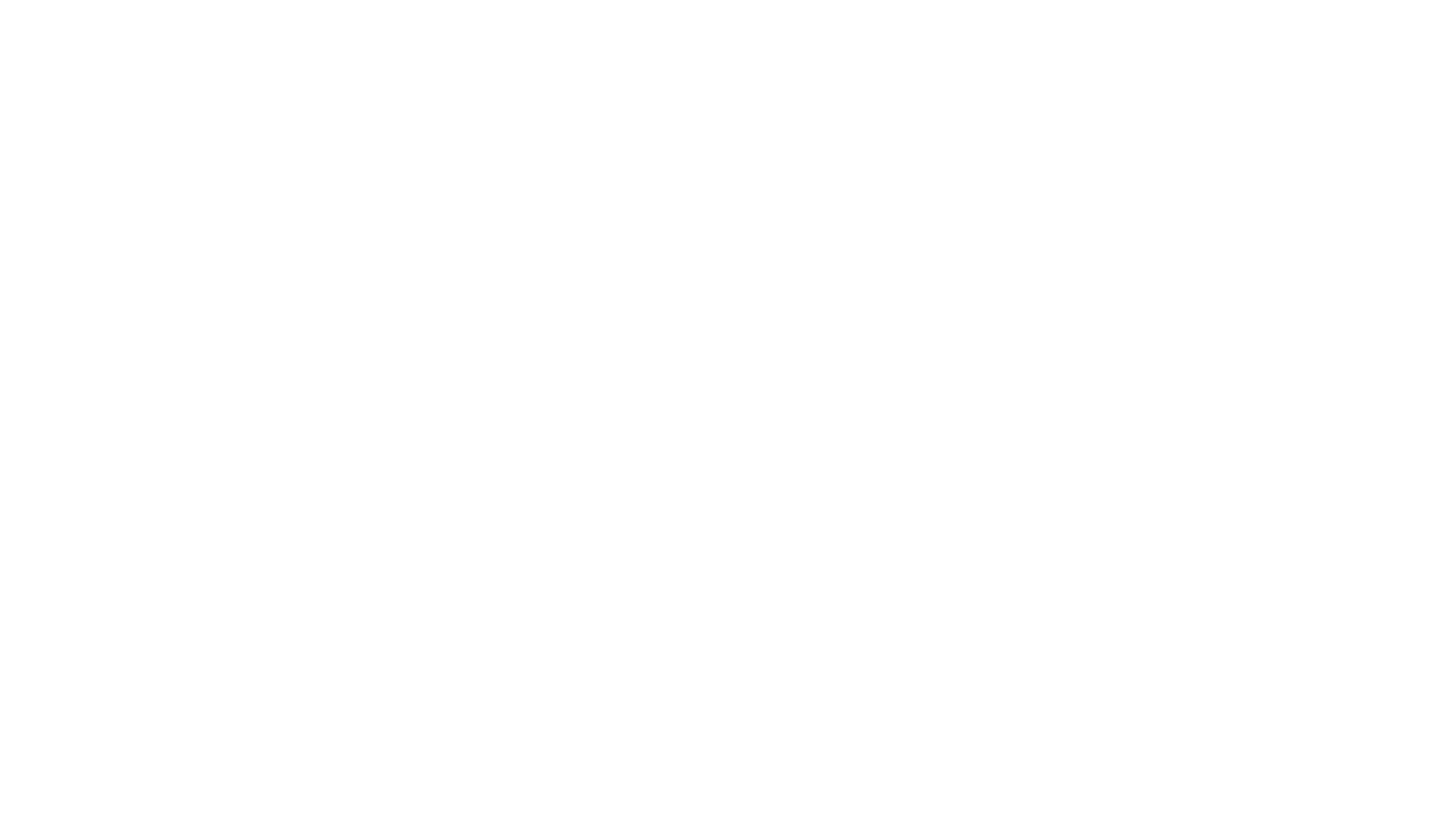 It’s time to fulfill the goals of the CFE lawsuit, the Court of Appeals decision and for NYC to lower class size.

Sen. Robert Jackson, original CFE plaintiff, introduced a bill, S.6267  to update the C4E law and require NYC to submit a new five-year plan to lower class size.  Co-sponsored by 10 other Senators from NYC.

The same bill will be introduced in the Assembly by AM Jo Anne Simon 

The bill has additional transparency & accountability provisions that will help ensure that NYC DOE actually follows through this time.
Now that NYC schools are getting full foundation funding from the state…
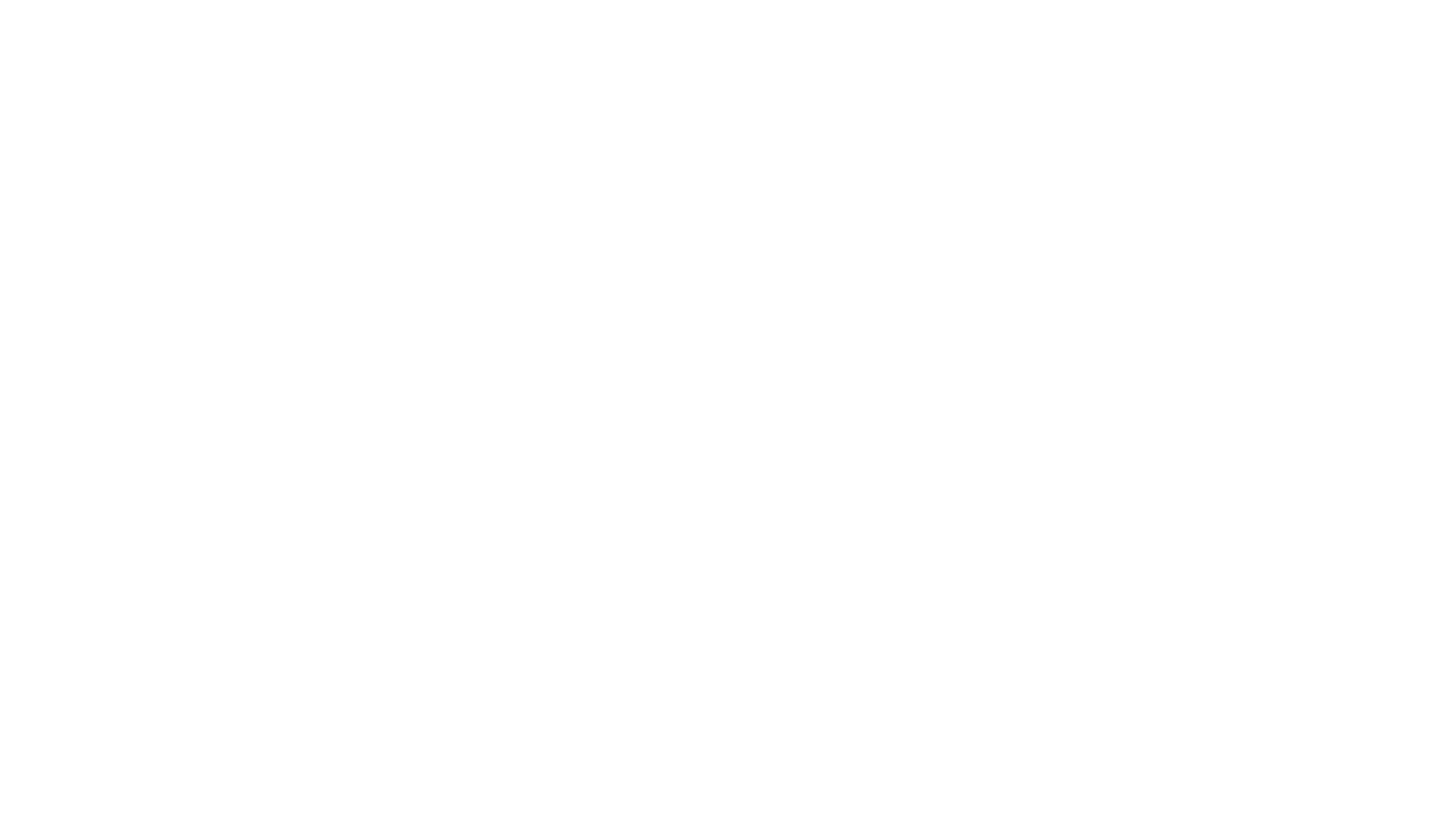 Dec. 2020 – Congress passes $2.2 B in additional aid for NYC schools via the Coronavirus Response and Relief Supplemental Appropriations (CRRSA). 

Feb. 2021 – America Cares Rescue Act (ACRA) includes about $4.8 B in extra funds for NYC schools over the next two- three years, to help them reopen safely and well with additional learning support.  

April 2021 – State budget includes $530 M in additional state foundation aid to NYC schools next year, increasing to about $1.3 B over three years, to fulfill the goals of the Campaign for Fiscal Equity lawsuit.
NYC schools due to receive more than $8 billion in additional state & federal aid over next 2-3 years
That’s not all that NYC schools may receive
April 2021- Pres. Biden has proposed sharp 41% increase in overall federal education funding , including more than double the current funding for Title One. 

If approved, this could mean about $740M in additional annual Title One funds for NYC schools.

Biden has also proposed $100B in his infrastructure bill for school construction, modernization and repair, which could help accelerate acquisition of more space via building and leasing new schools.
These funds should be used to reopen schools safely & with additional learning support
Smaller classes are necessary to give the in-person emotional and academic support NYC kids need after more than a year of remote or blended learning.

They will need to make close connections with their teachers more than ever before.
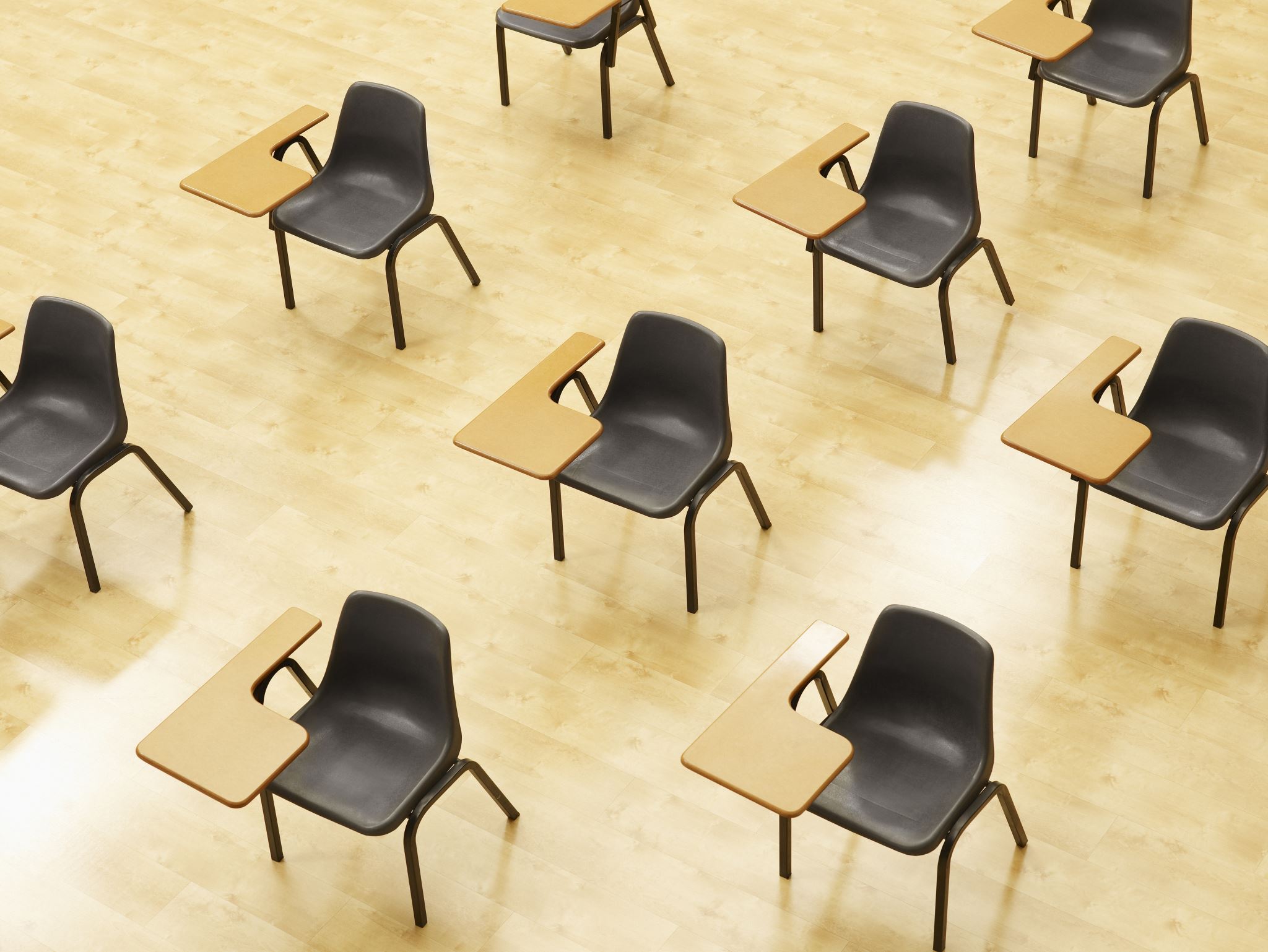 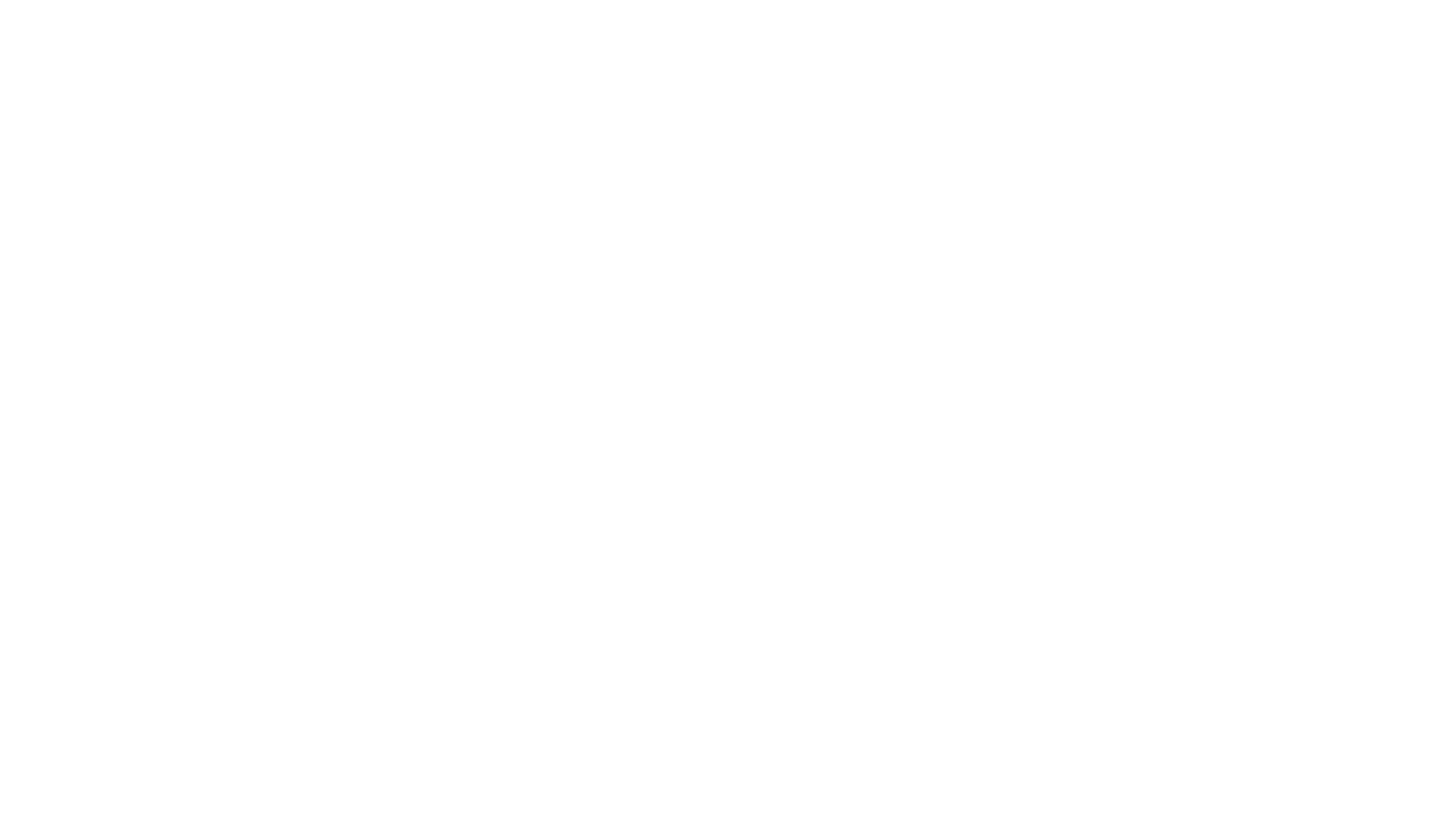 Smaller classes would also allow for better health and safety with social distancing next year.Given current class sizes, more than half of all students couldn’t attend school full-time with 3 feet of distancing.
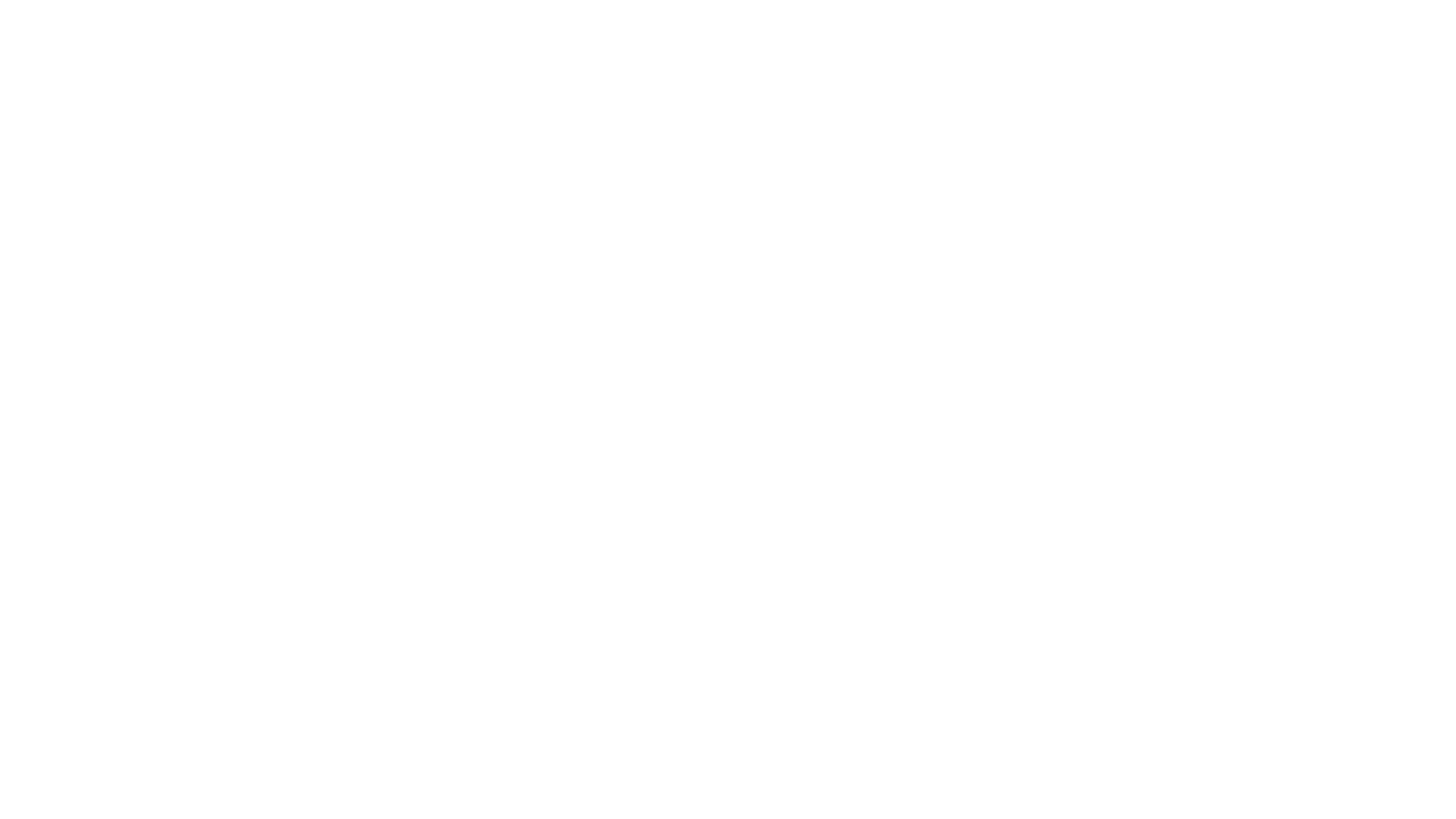 Smaller classes are also very popular among parents and teachers
Every year in the DOE’s own parent surveys, class size reduction comes out as the #1 priority among parents of K12 students when asked about what change they’d most like to see in their schools

 In a 2014 UFT survey, 99% of teachers said reducing class size would be the most effective reform to improve student outcomes –outstripping any other reform, including socio-emotional learning, expanding preK, community schools, and college-ready standards. 

Source: NY Teacher, What works, what doesn’t: Teachers speak their minds.
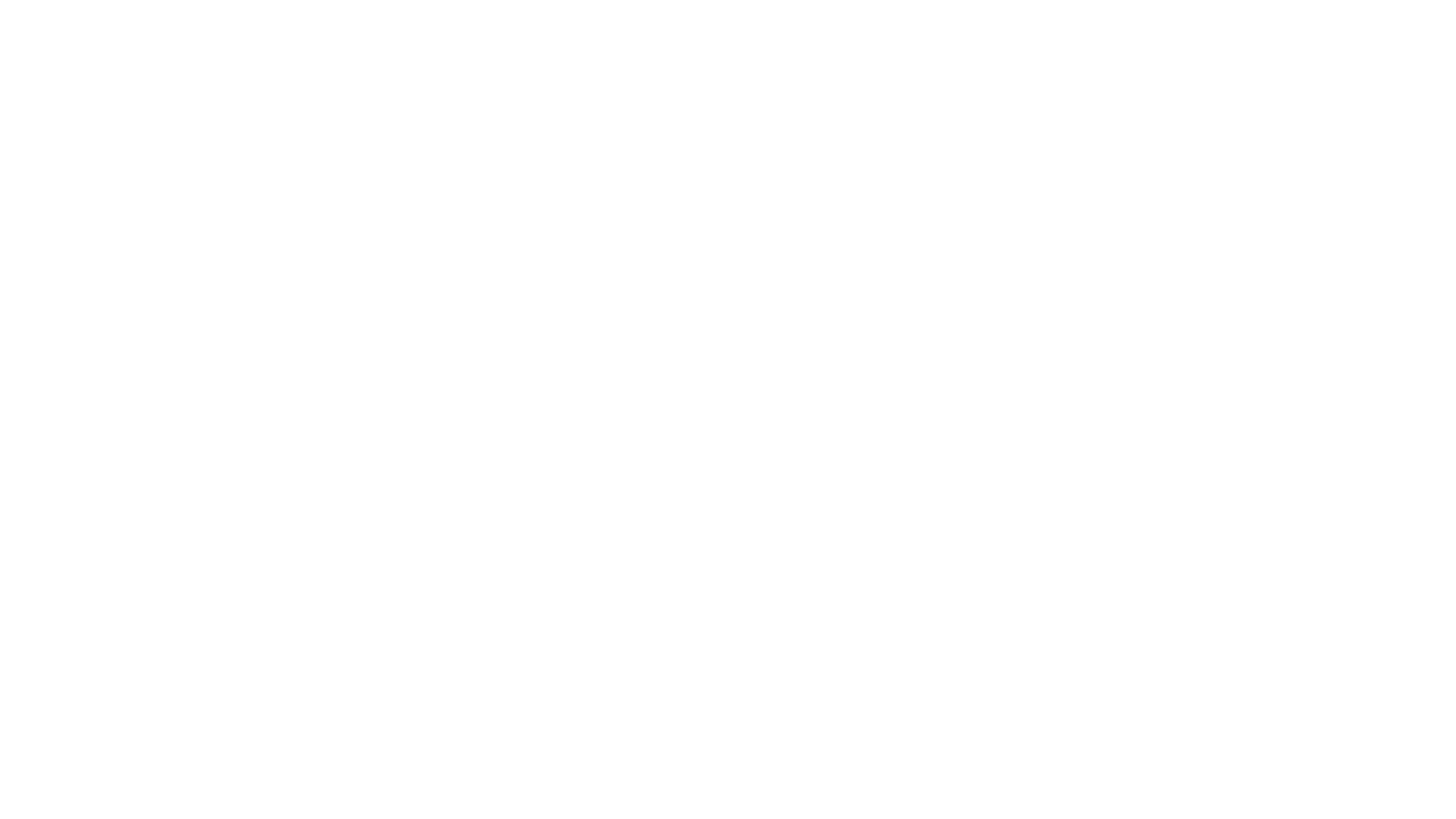 What about space?
There are many schools where there is space NOW to lower class size.

More space could also be created by moving 3K and PreK classes out of public schools and into stand-alone city-run and Community Based PreK centers that have thousands of empty seats.

The DOE should also immediately purchase or lease the buildings of(at least) 17 Catholic Schools that have recently closed 

The capital plan should be expanded, aided by billions in additional  federal funds for school construction and repair in the Infrastructure bill proposed by President Biden.

The city should reform the ULURP process to ensure that new schools are built with every large-scale development, or that developers must contribute  “impact fees” to help pay for new schools nearby.
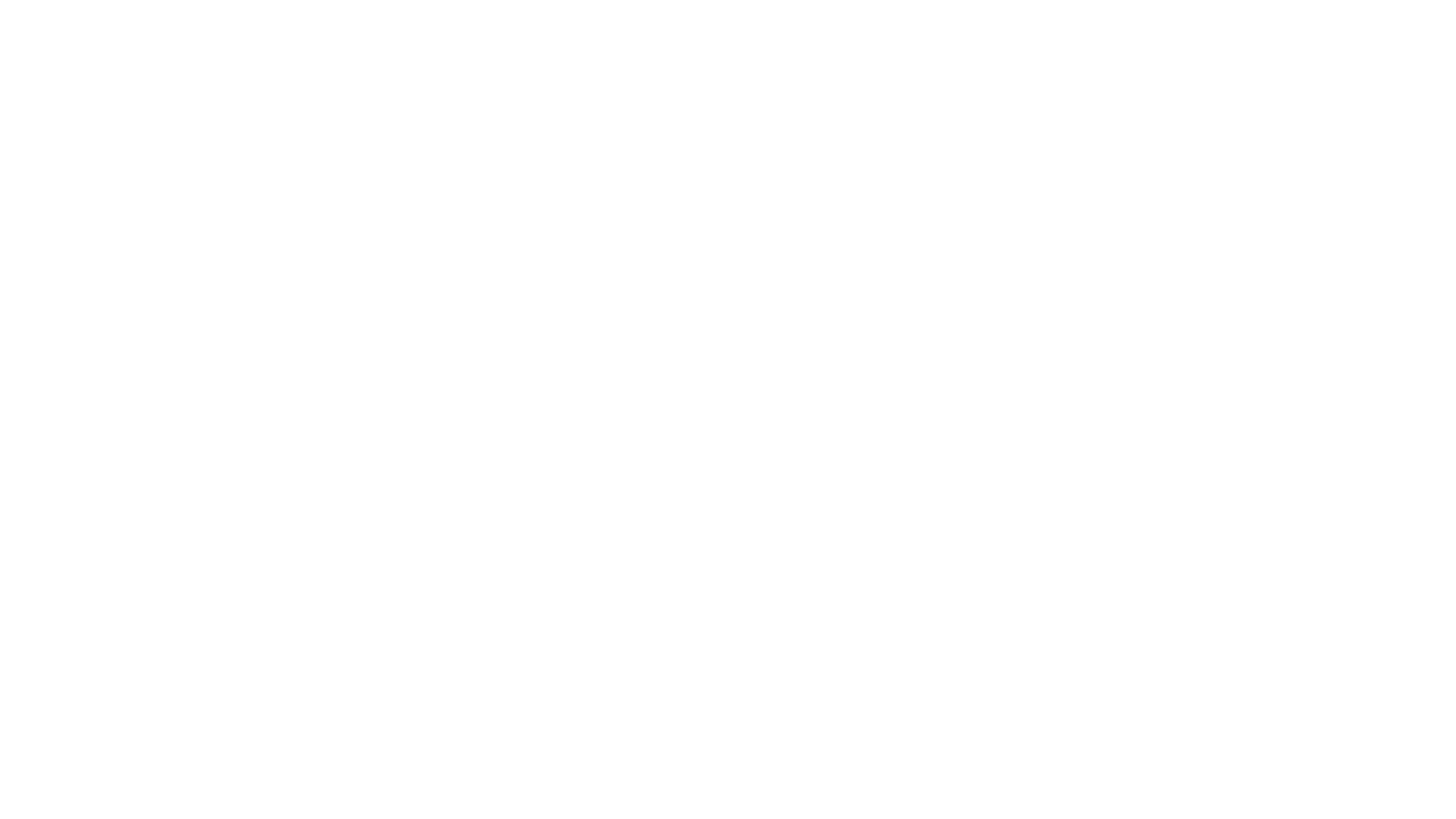 Best opportunity ever to lower class size in NYC schools
With the large infusion of federal and state funds, now is the best opportunity in decades for NYC students to receive their constitutional right to smaller classes.  

Now more than ever they will need that opportunity for health and safety and to recover from the losses they’ve suffered during the Covid pandemic.

There is NO longer ANY excuse for the Mayor and the Council to deny NYC students with their constitutional right to smaller classes.
How can you help?
Sign and circulate our petition urging the Mayor & Chancellor to allocate $250M for smaller classes at https://tinyurl.com/classsizepetition2021

As your organization to pass our resolution at https://tinyurl.com/classsizereso2021 

Send letters to your State Senators to ask them to sign onto S.6286 at https://actionnetwork.org/letters/please-sign-onto-bill-s6296-to-update-nycs-commitment-to-lower-class-size An Assembly version of the bill will be posted soon.

Send an organizational memo of support for S.6286 to the State Senate Leader, at scousins@nysenate.gov  with Memo of Support for S.6286. in the subject line

Sign up for our mailing list to keep updated on other actions you can take! https://tinyurl.com/Classsizenewsletter 

If you have questions, email us at info@classsizematters.org
Also, please provide your input via our survey and at our annual conference!
Take our 3- minute survey on how these funds should be spent at  www.surveymonkey.com/r/Howtoreopennextyear

Our Parent Action Conference on Sat. May 22 from 11 AM-1PM will report on the results of the survey and will discuss and gather more input from parents, teachers and others.

Sign up at http://tinyurl.com/parentaction2021 to register for this important event.

US Rep. Jamaal Bowman will be a keynote speaker